United Nations Disability Statistics Programme in Support of the SDGs
Margaret Mbogoni
Demographic and Social Statistics
Statistics Division, DESA
Case for Accurate Disability Statistics
Disability statistics as a source of information on the lived experience of persons with disabilities 

Accurate and reliable data on disability are foundation for evidence-based policies and programmes and monitoring aimed at empowering persons with disabilities

Consequently, it’s imperative that the data are fit-for-purpose
2
UNSD history with disability statistics
UNSD responsible for:
Development of methodological standards
Principles and Guidelines for Development Disability Statistics
Manual for Development of Statistical Information for Disability Programmes and Policies
Principles and Recommendations for Population and Housing Censuses

Compilation of statistics
DISTAT online database
*Based on analysis of data in DISTAT and observed non-comparability of rates and methodology, UNSD organized an expert group meeting that recommended creation of the Washington Group on Disability Statistics

Providing technical assistance to countries
Workshops
3
Basis for UNSD disability statistics programme
The World Programme of Action Concerning Disabled Persons (1982)

Standard Rules on the Equalization of Opportunities for Persons with Disabilities (1993)


Convention on the Rights of Persons with Disabilities (2006)

Transforming our World: the 2030 Agenda for Sustainable Development 
	“And we will endeavour to reach the furthest behind first”
	“A just, equitable, tolerant, open and socially inclusive world in which the needs of the most vulnerable are met”
4
UNSD disability statistics project
Funding: Government of Australia
Implementation: United Nations Statistics Division
Duration: 2015-2019

Objective of the project:

“to enhance the capacity of national statistical offices to produce and disseminate good quality and fit-for-purpose statistics on disability for evidence-based policy making and monitoring”
5
UNSD disability statistics project
Expected accomplishments of the project:

Formulation of international guidelines for measurement of disability taking into account existing measurement instruments, good national practices and country experiences

Enhanced capacity of national statistical systems to collect and generate relevant and quality disability statistics based on international guidelines
6
UNSD disability statistics project
Activities of the project:

Collection of data and material(census and survey)

Reviewing national practices in questions asked

Organizing expert group meetings to review existing measures of disability

Development of measures based on outcome of expert group meetings
7
UNSD disability statistics project
Activities of the project (contd.):

Publish online database with data and metadata

Compile and publish a compendium on disability statistics (online and in print)

Develop e-learning material on disability measurement

Support study visits

Provide technical advisory assistance upon request of countries
8
UNSD disability statistics project
Stakeholders

United Nations Statistics Division/DESA
Division for Social Policy and Development/DESA
WHO, UNICEF, ILO, World Bank, UNESCO, +,+
Regional and sub-regional organizations
Washington Group on Disability Statistics
National statistical offices
Disability measurement experts/researchers
National institutions in charge of disability programmes
9
UNSD disability statistics project
Status of project:

United Nations Statistics Division/DESA is undertaking recruitment of project personnel 

Main implementation starting in 2016
10
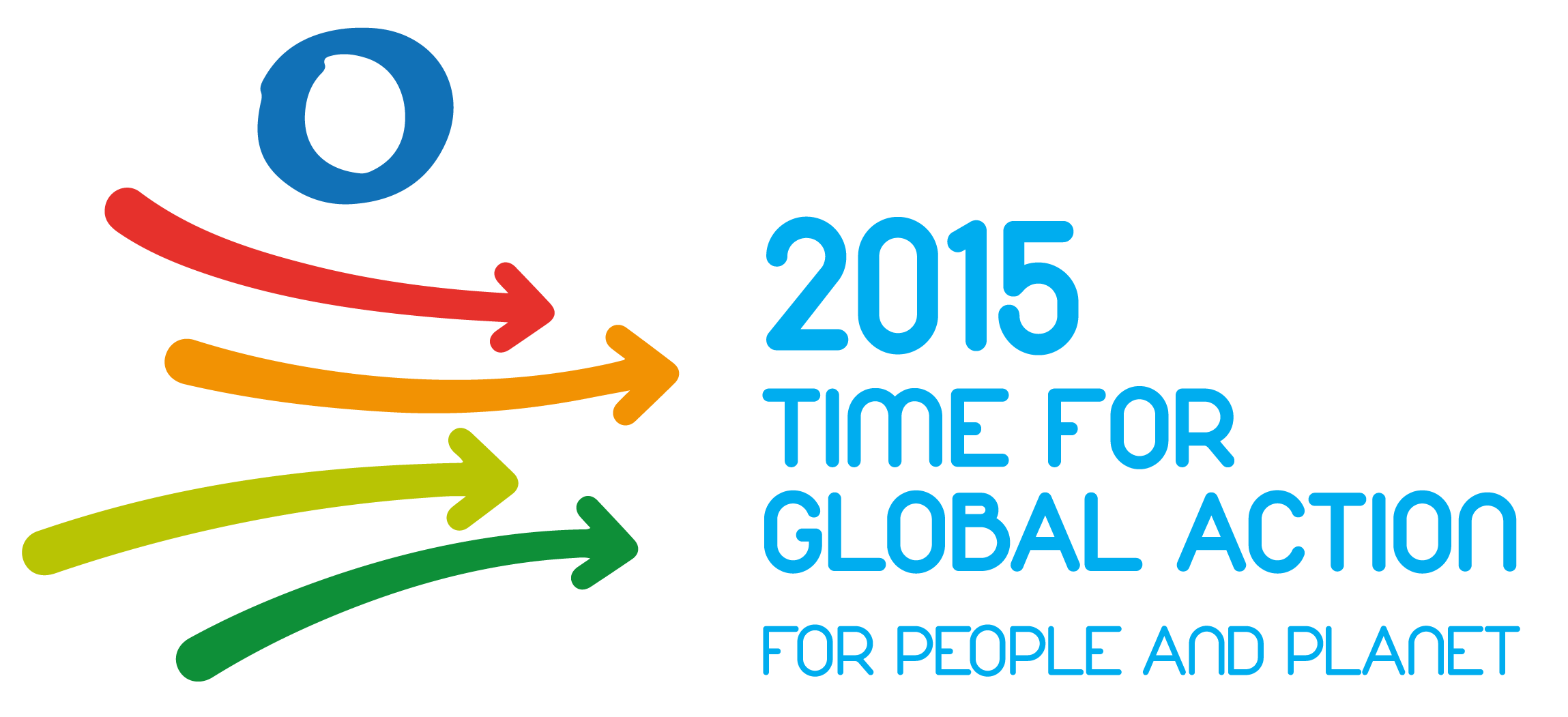 THANK YOU